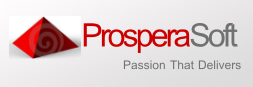 Multi-DB Search Solutions
Case Study
ProsperaSoft’s global sourcing model gives the maximum benefit to customers in terms of cost savings, improved quality, access to highly talented professionals, flexibility of operations and reduced time to market.
1
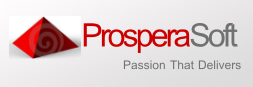 Business Requirement
Client runs a online support system for multiple vendors offering same solution
When a customer calls the call center executive has to ask each time about the service provider. This adds up to the total service time and also looses customer friendliness as executive is not able to identify the provider even after knowing the customer’s details since a vendor specific databases needs to be selected first to further fetch customer solution details
2
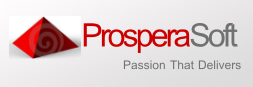 Challenges
A search across multiple databases needs to be performed for the customer details and identify the vendor db
The search should be very fast and it should not result in customer waiting till the queries are performed over all databases
A type ahead feature would be even more use full but data resided in multiple databases
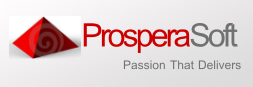 Solution highlighs
Prosperasoft developed a db crawler which would crawl all the DB initially.
The indexes will be db independent but would capture the customer details along the DB from where the record came to the index.
Solr was users as the choice of search engine and runtime/bulk indexing capabilities were build in.
The search is now performed within milliseconds across all databases and executive was easily able to identify the vendor DB since indexes has that information already available. 
This reduces the additional step of asking customers about the vendor details and DB selection was automatic which increased customer satisfaction
4
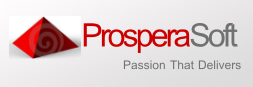 Need more details?
Contact us 
Email: info@prosperasoft.com
Visit us at www.prosperasoft.com
5